All Things Broadband!
Chesapeake Alliance
June 20, 2023
Today’s Topic!
What’s happening in the 757 with Fiber Infrastructure, Subsea and Broadband?
Attracting Prospective Data Centers: Technology, Talent & Taxes
Community & Economic Development Outreach
2
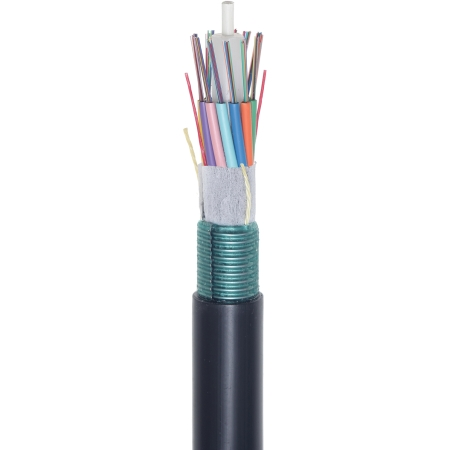 Terrestrial fiber can be both dark fiber and lit fiber
Individual Fiber strands: can be monetized by selling
Dark fiber to customer (lease or IRU), and they connect their own electronics to get the bandwidth capacity they need
Lit capacity or connecting your own electronics and selling lit capacity
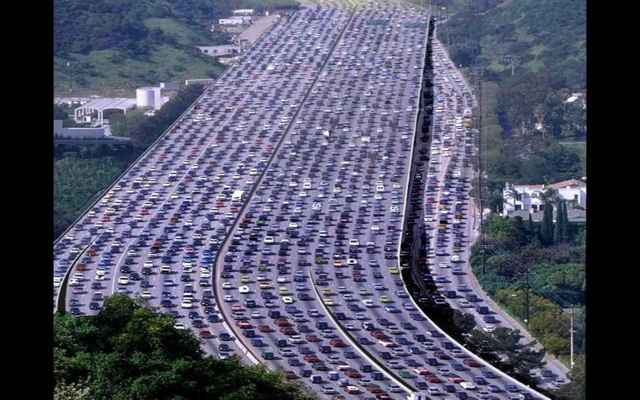 Buffer Tube (typically holds 12 fiber strands)
Fiber Cable Sheath (aerial or buried in a conduit)
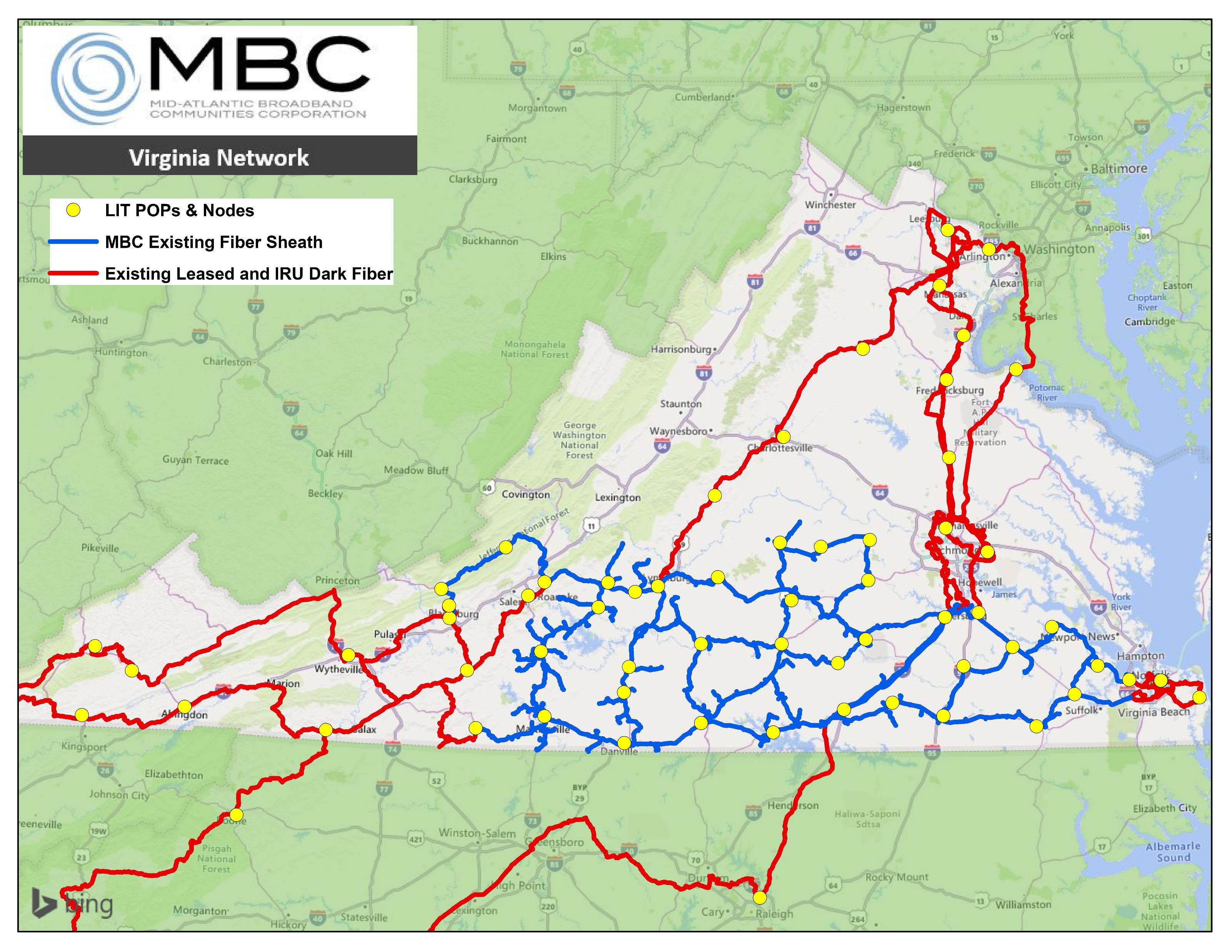 MBC Existing Fiber Network in Virginia

2,000+ route miles owned and operated by MBC
Wholesale, Open-Access Dark Fiber and Optical Transport
60+ carriers and Hyperscale data center customers connected
Terrestrial Fiber Cables in the RVA757 Region
Map shows some of the terrestrial fiber cables in place or planned (from 2021)
At least 7 fiber operators have existing facilities between Hampton Roads and Richmond
New or Diverse routes from existing carriers are being considered. CUSTOMERS DRIVE DECISIONS 
Richmond: QTS Data Centers & META Data Centers
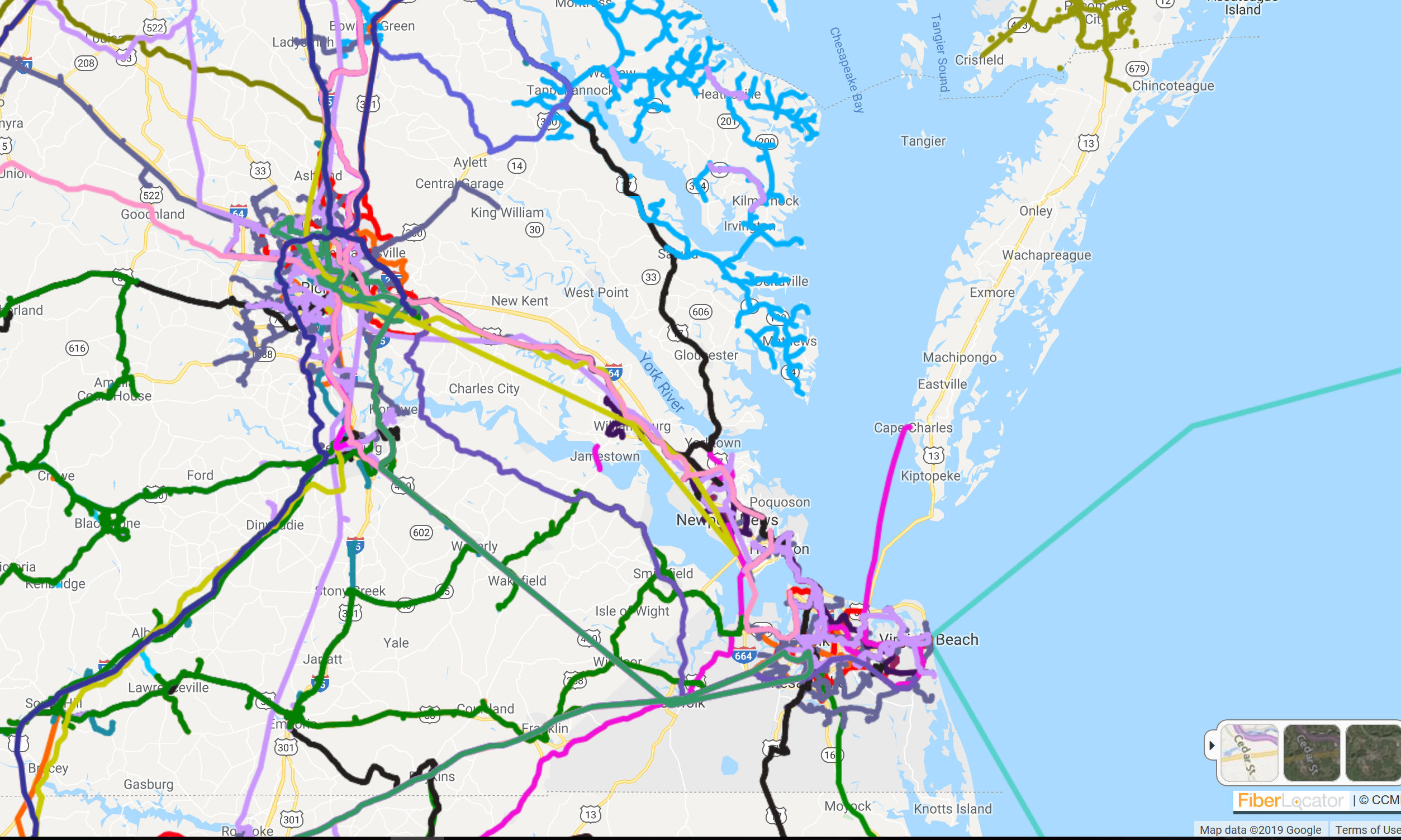 5
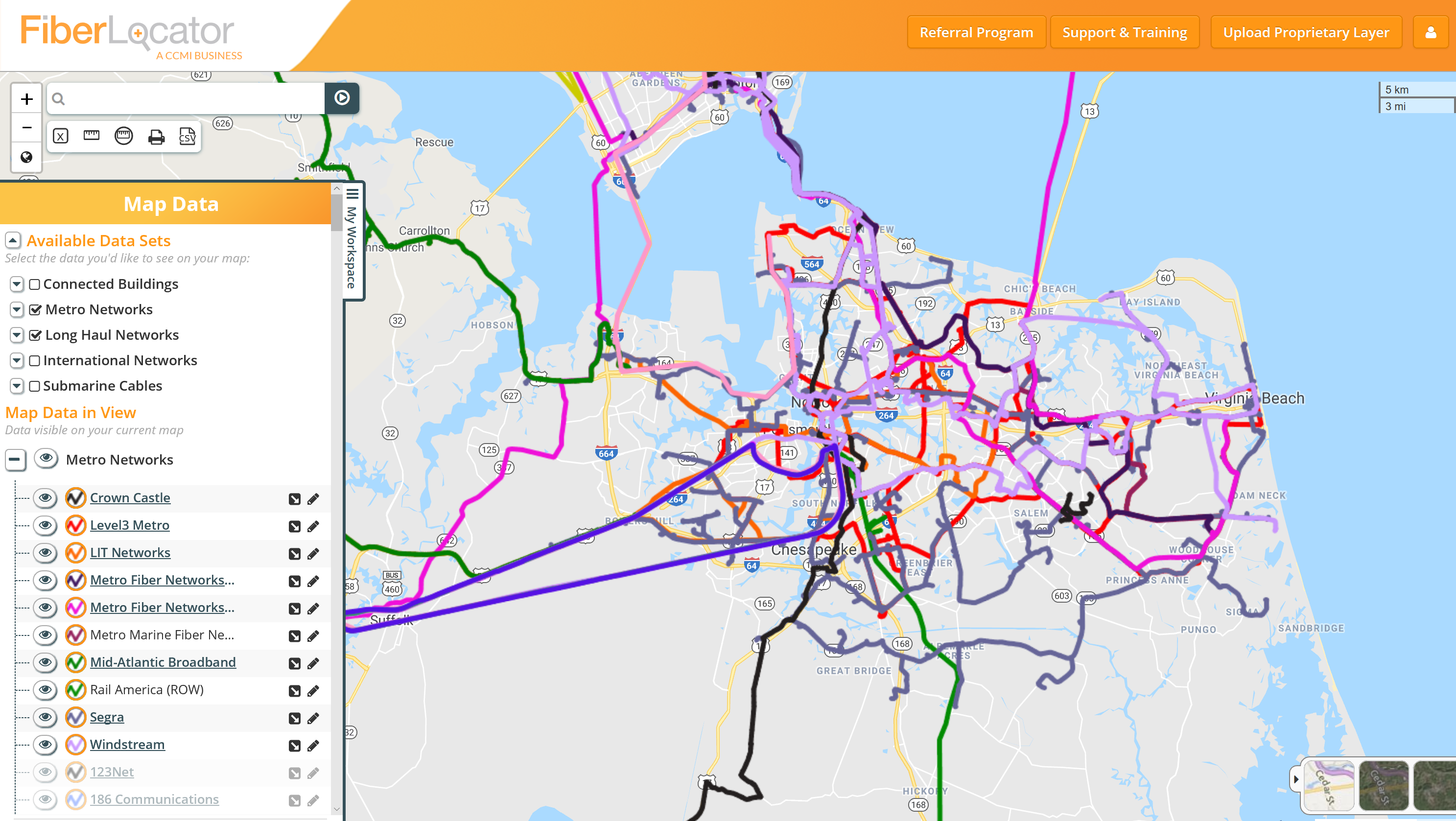 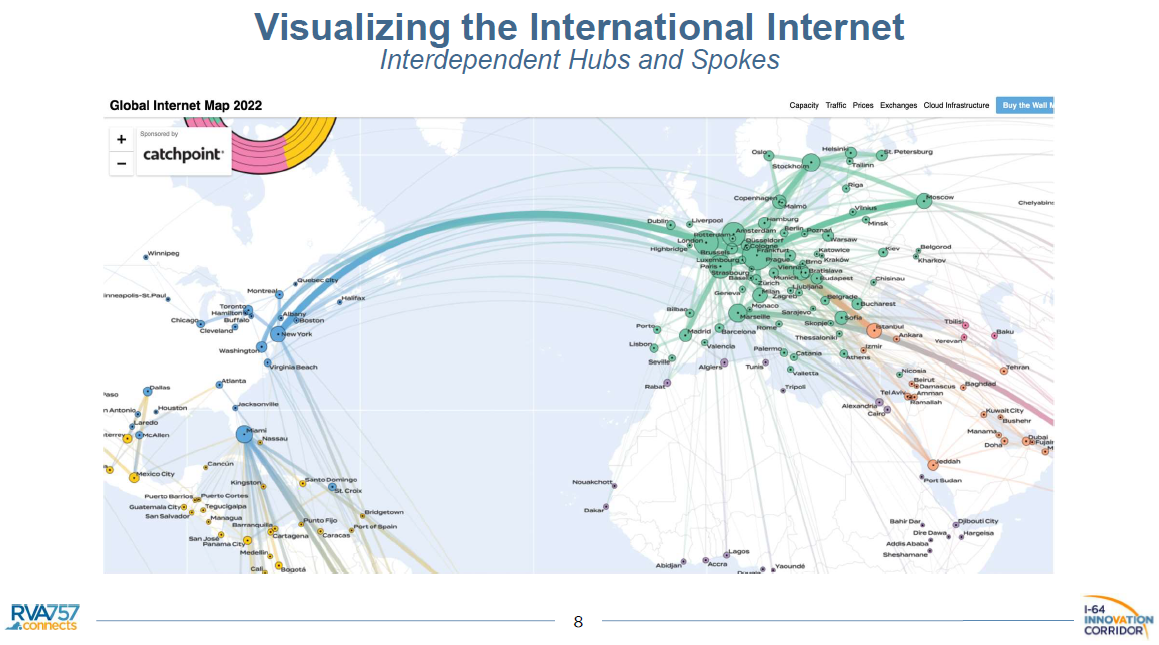 What drives construction of subsea cables?
Scarcity of Capacity and Fiber Pairs
Ownership Economics
Content providers are largest users of bandwidth – lease vs own
Diversity
Physical protection: Routes & Landings
Capacity
Reducing Equipment Cost
Lower unit costs on large systems
(Telegeography, 2023)
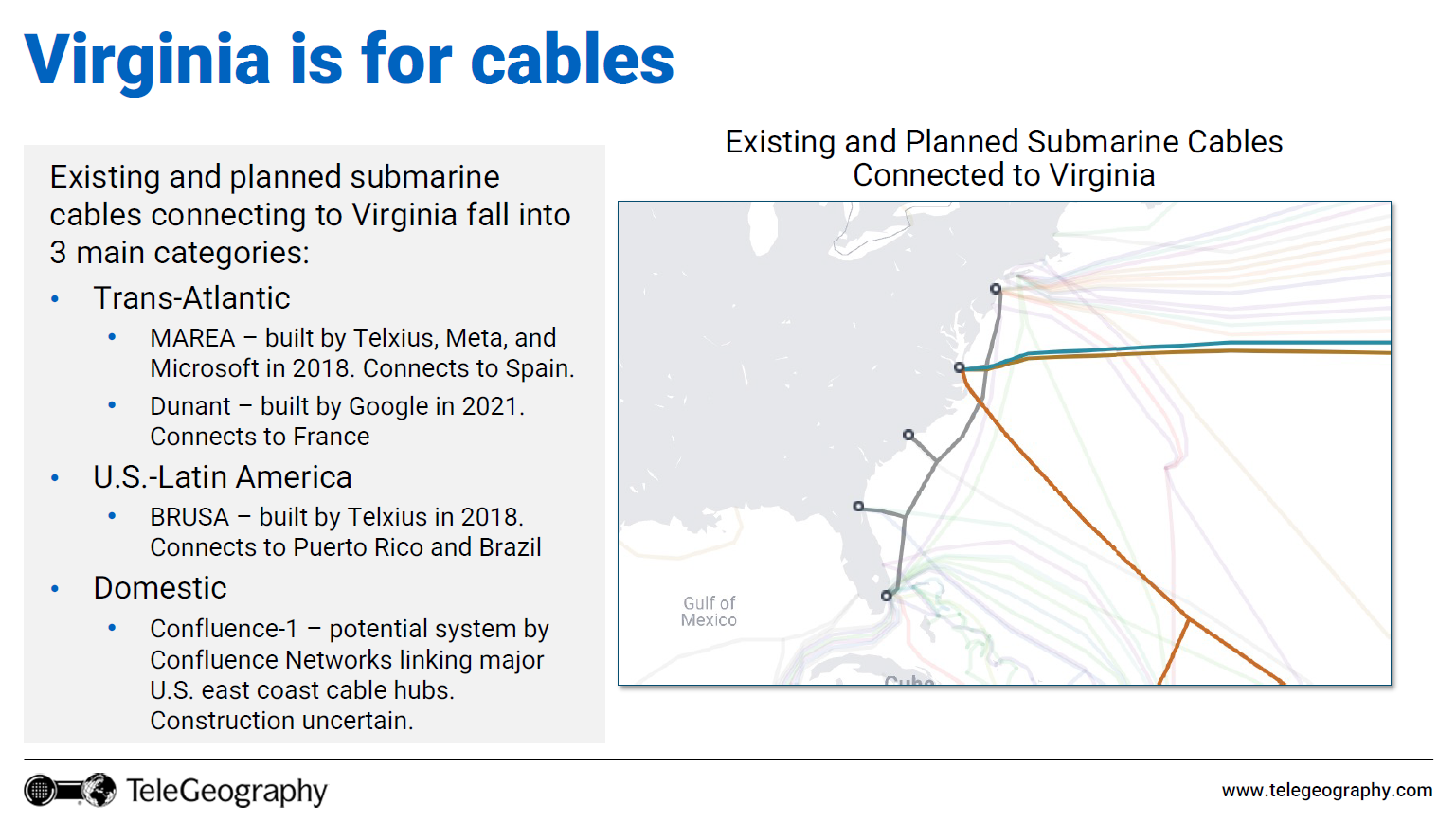 Cable Landing Factors
Proximity to Interconnection Hubs (Ashburn, Richmond, Boydton)
Backhaul (existing fiber routes from known providers that connect from cable landing station to network interconnection point
Permitting/Regulatory
Seabed Competition (congestion & rule of 3 water depth spacing)
(Telegeography, 2023)
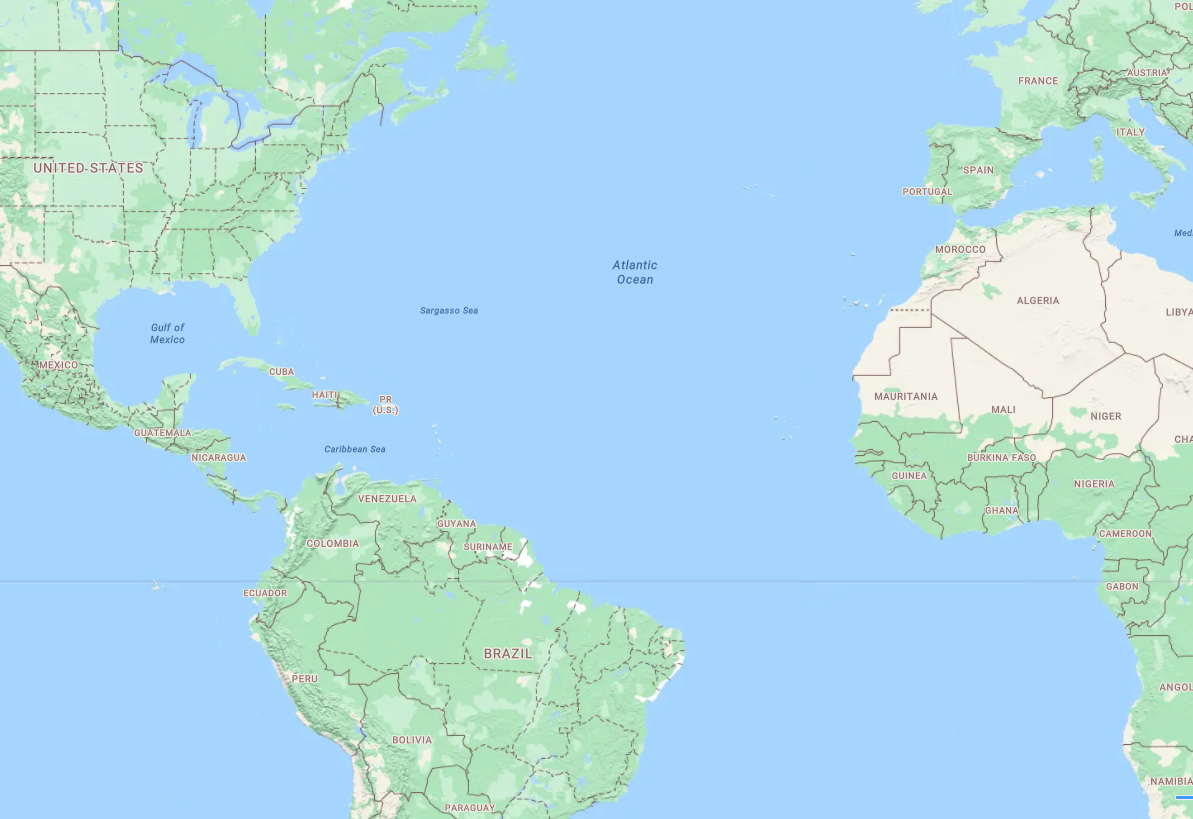 Let the Arms Race Begin!
DUNANT – 250 TB
MAREA – 200 TB
ANJANA – 480 TB
FIRMINA – 260 TB
BRUSA – 160 TB
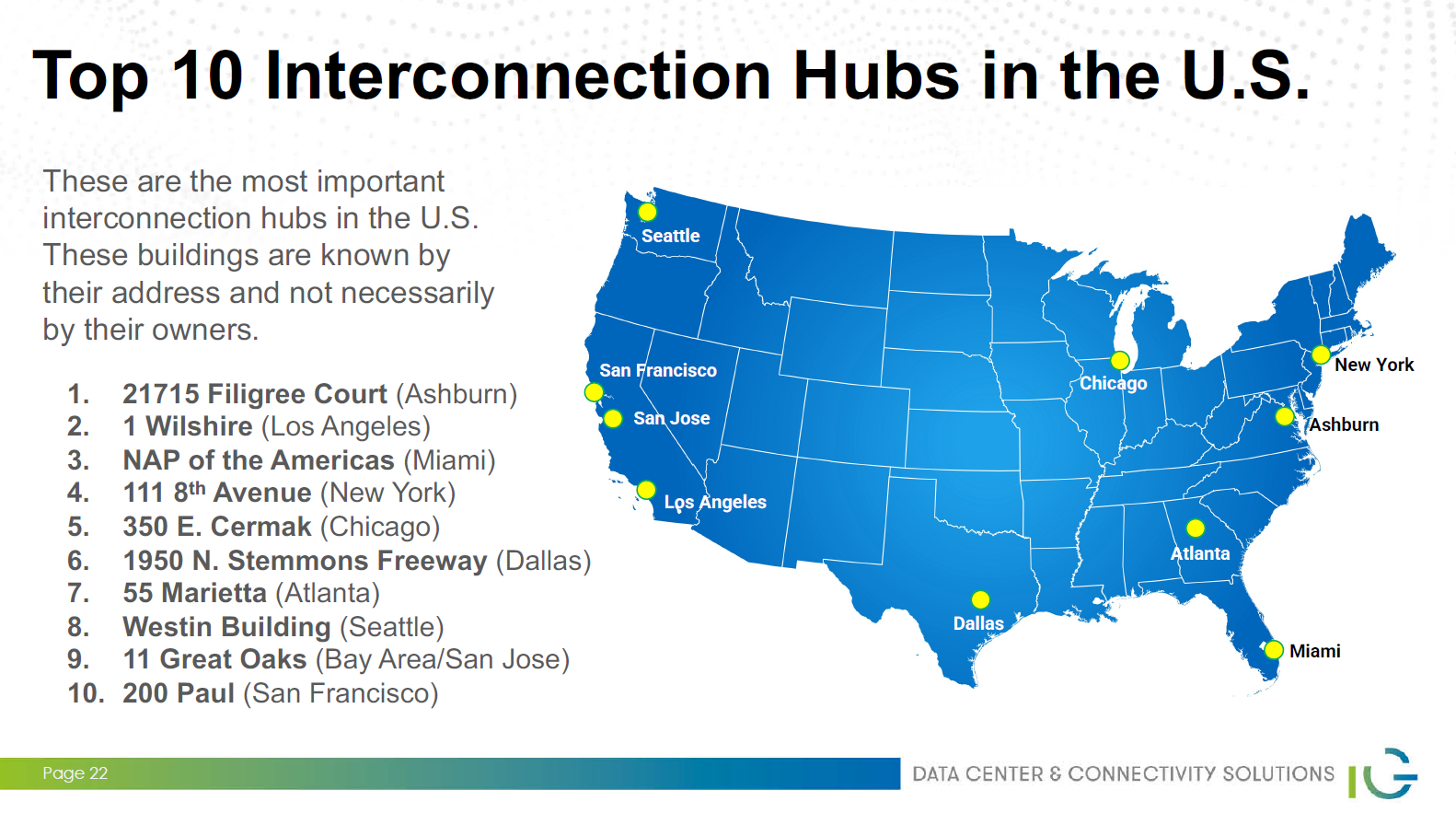 RVA757 Megaregion: Global Internet Hub
Richmond and Hampton Roads regions: how to grow into a Global Internet Hub to:
Attract Tech Talent
Drive Economic Growth
How to grow more data centers and networks to connect
Steering Committee 3 goals:
Make Inclusive Economic Opportunity a Primary Goal
Serve All communities in the Corridor
Generate Local Jobs and Local Return on Investment
RVA757 Steering Committee
www.globalinternethub.com
Data Center Recruitment
Power, Power, Power!
Local and Regional Economic Development organizations: Inventory and Identify sites
VA Legislature: 2035 state sales tax incentives for data centers expire (sales & use tax exemption, minimum $150M capital, 50 jobs paying 150% of average wage in locality)
Local Taxing Incentives: Personal Property Taxes (i.e. $0.40 per $100 of assessed value)
Existing fiber routes robust and viable for attracting data centers
Climate factors & risks
Our View of Community & Economic Development
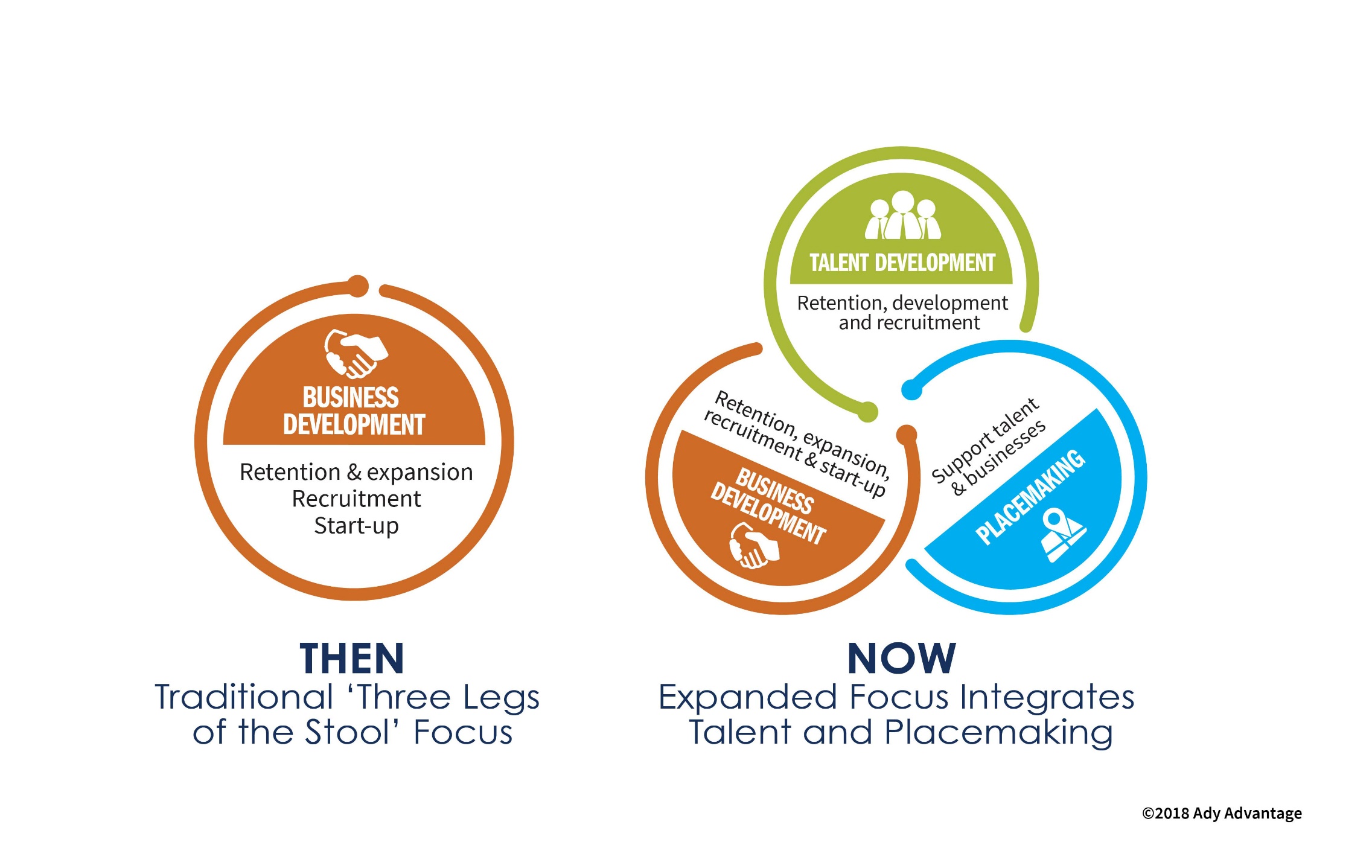 BROADBAND
Attracting Tech Talent
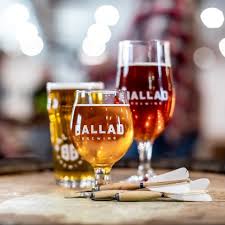 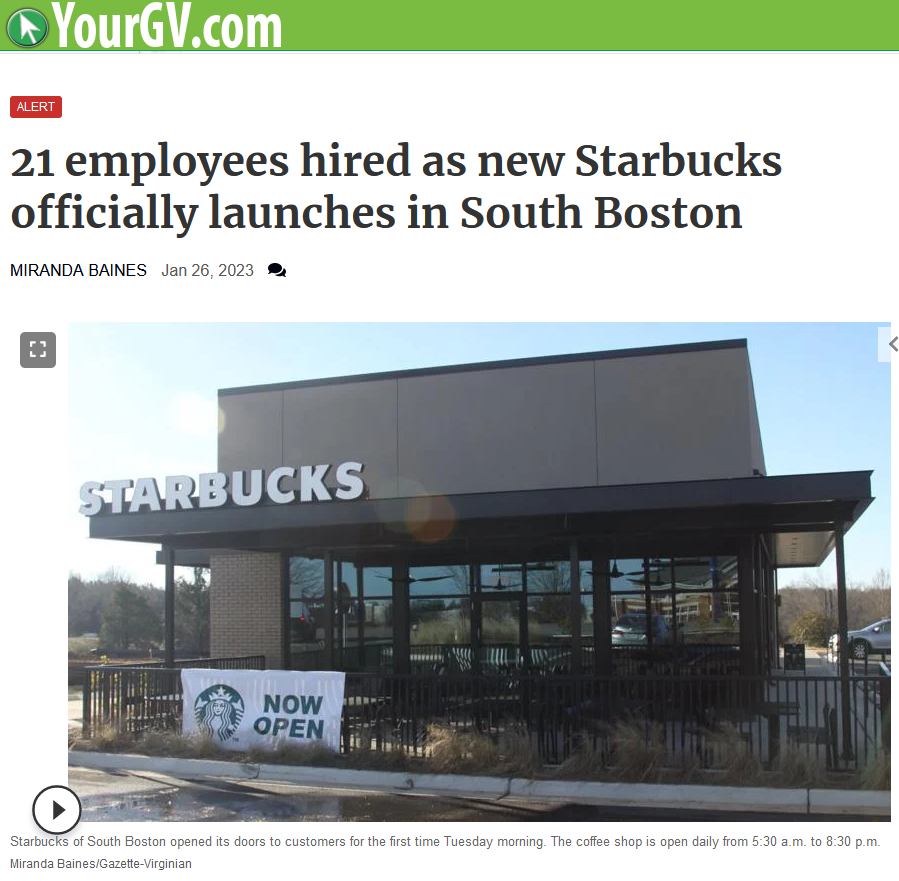 One of our core mission area is to Promote Economic Development
We’ve largely solved the broadband infrastructure issue for business … Now What?
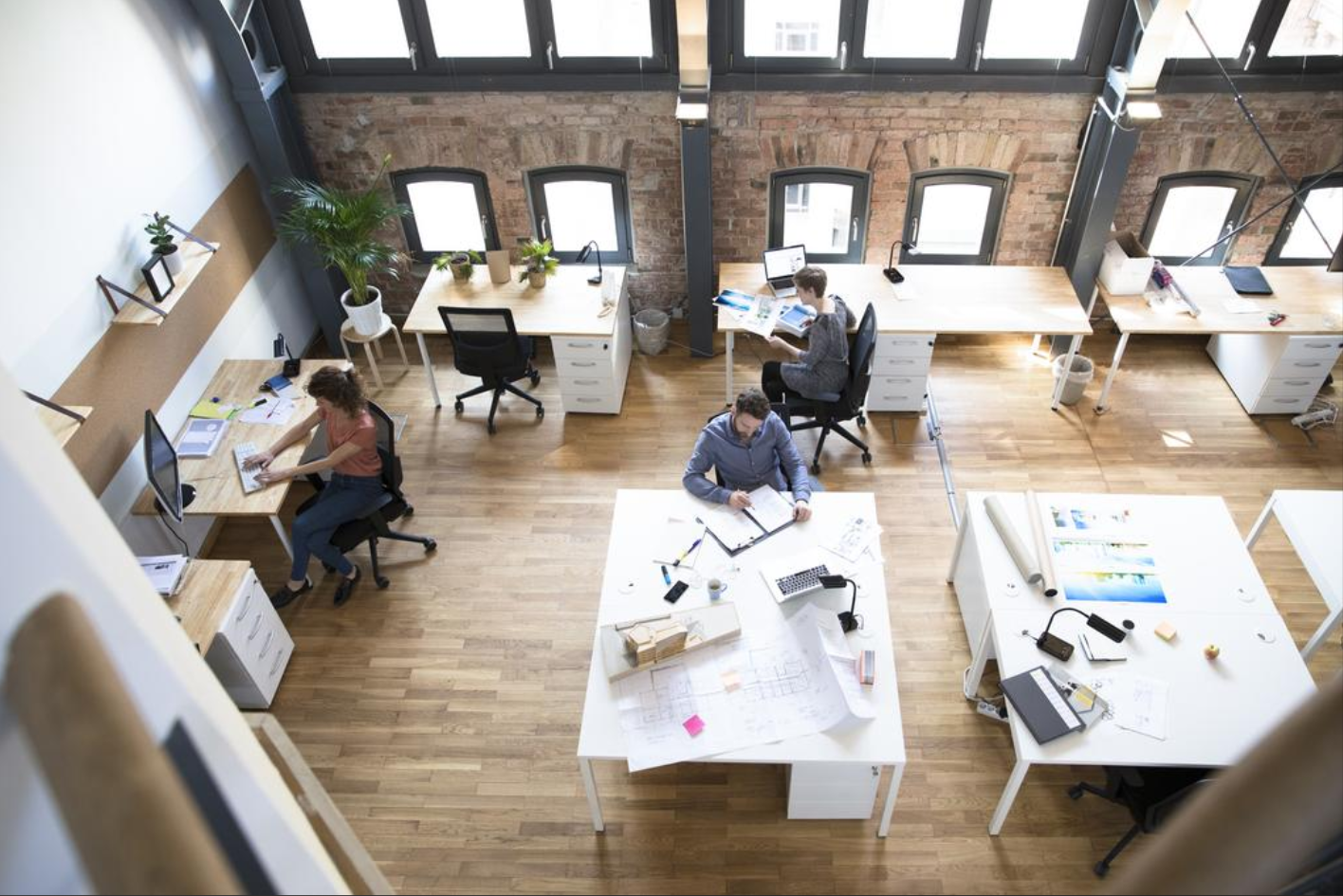 17
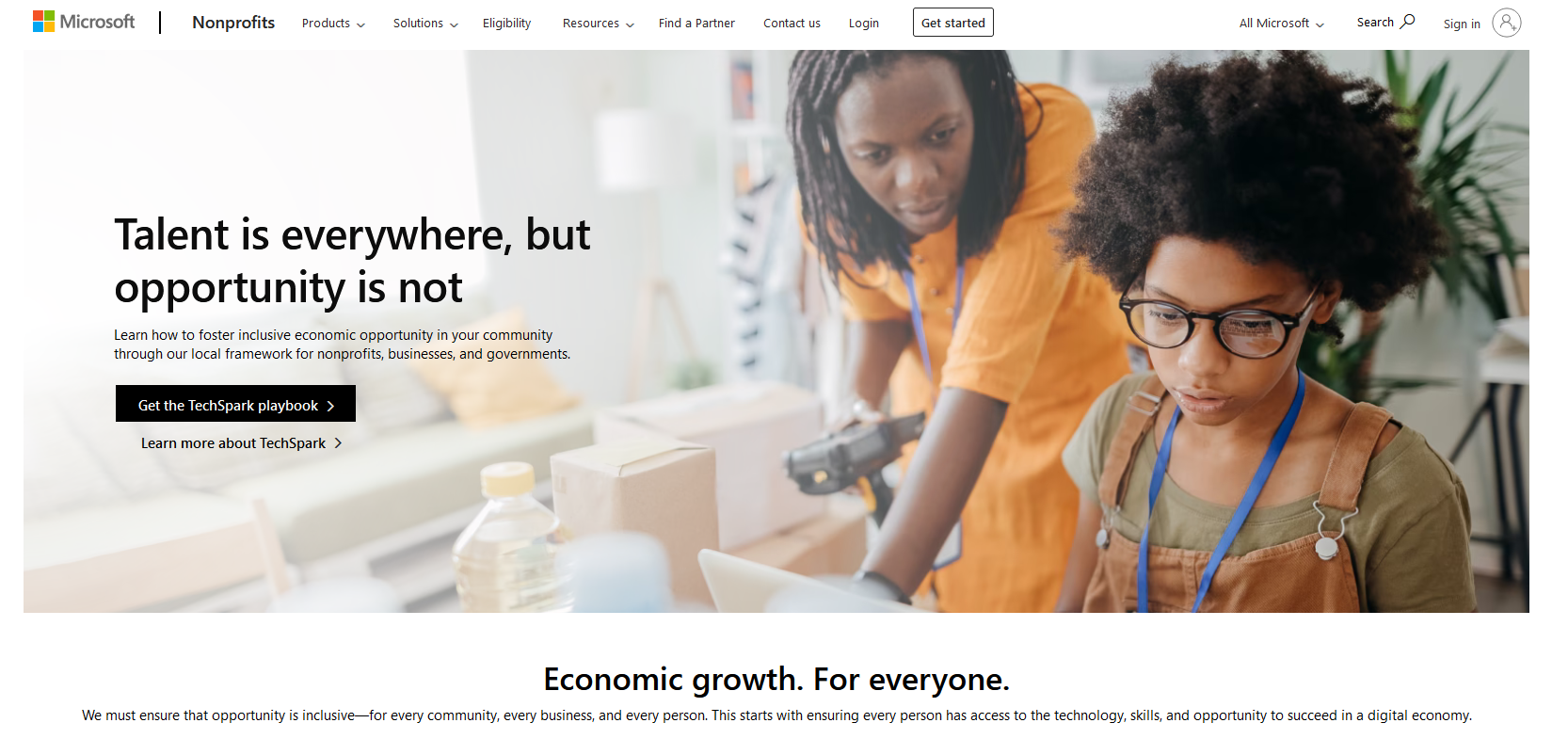 https://www.microsoft.com/en-us/nonprofits/digital-inclusion-resources
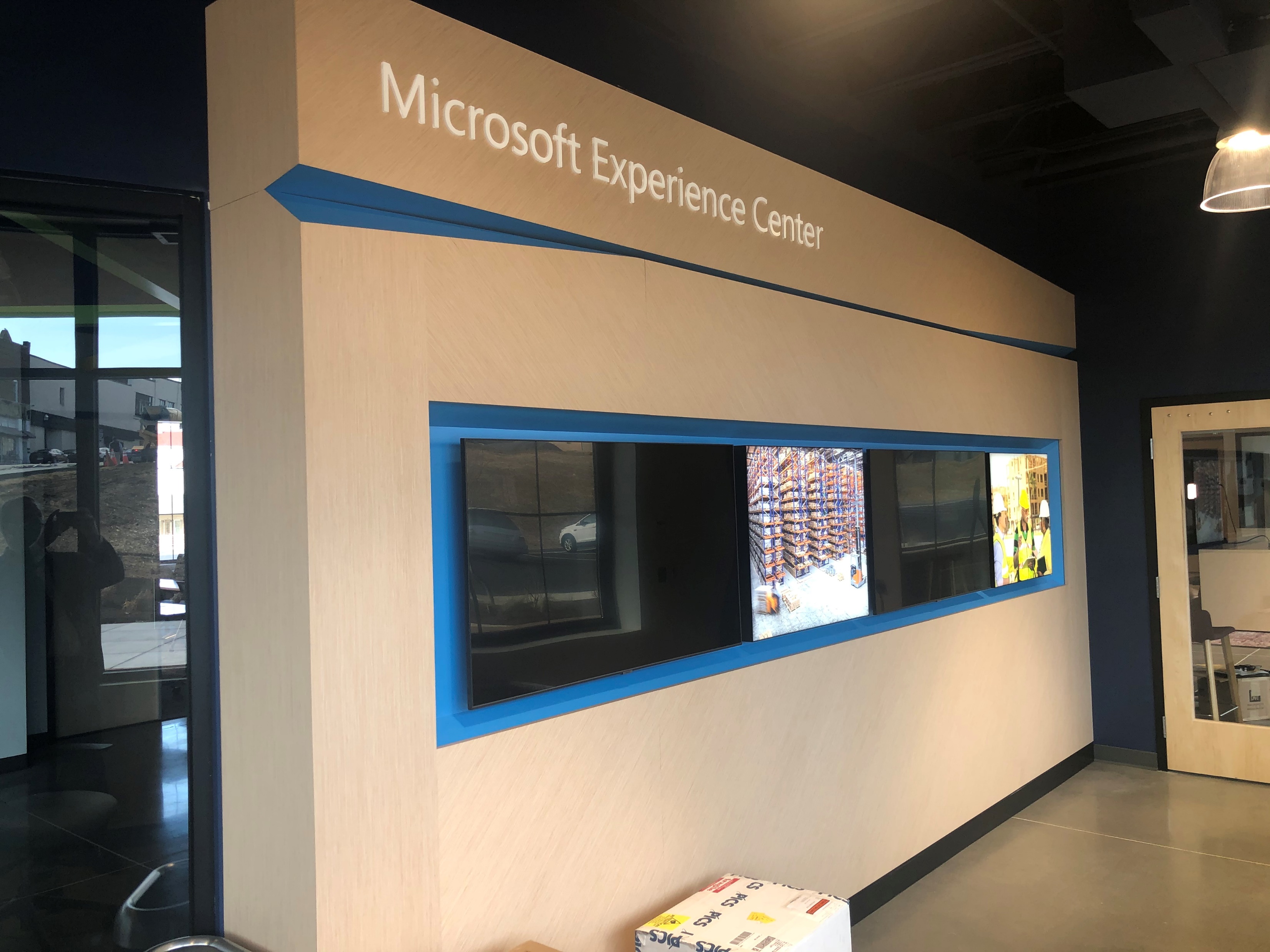 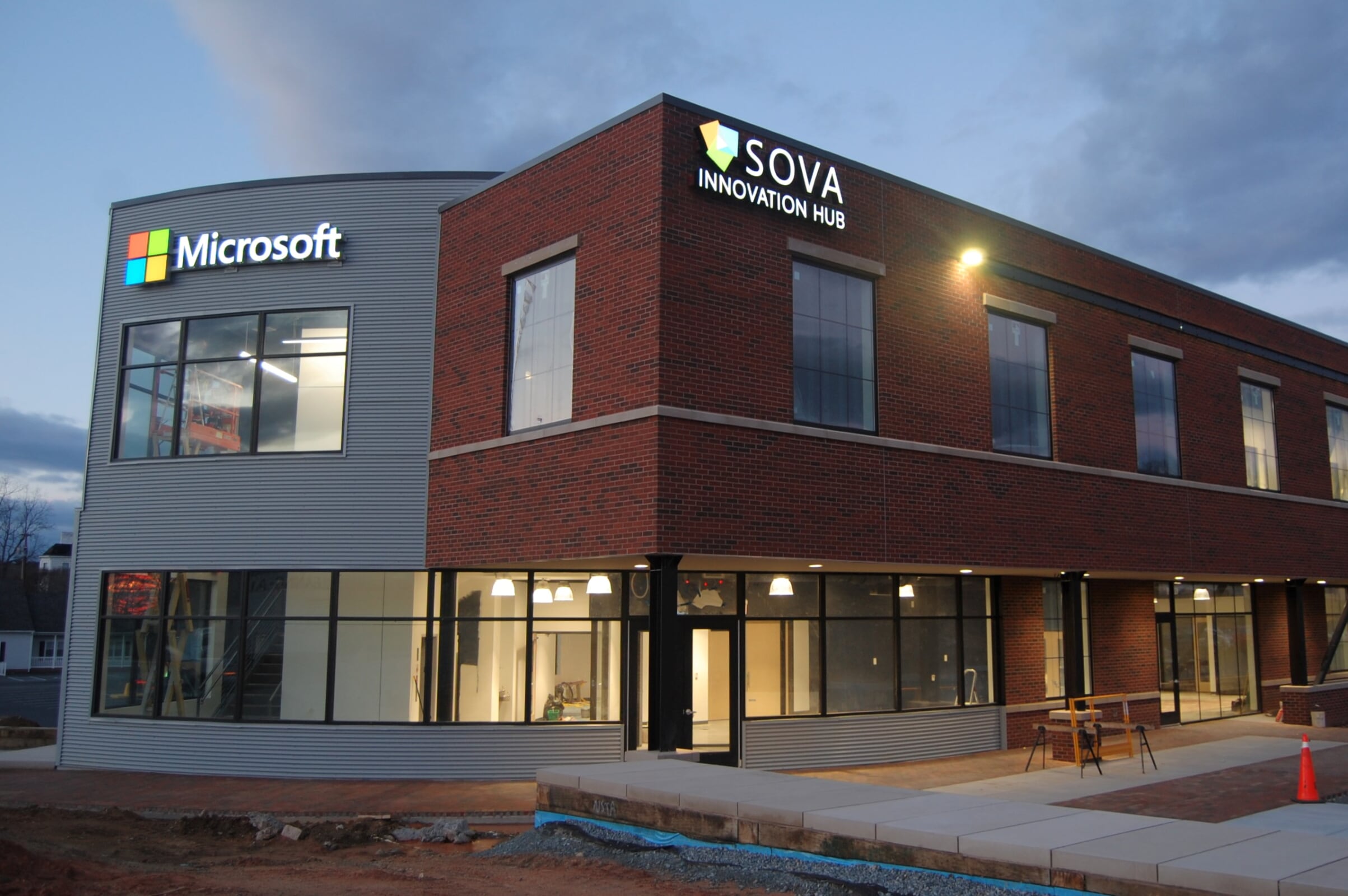 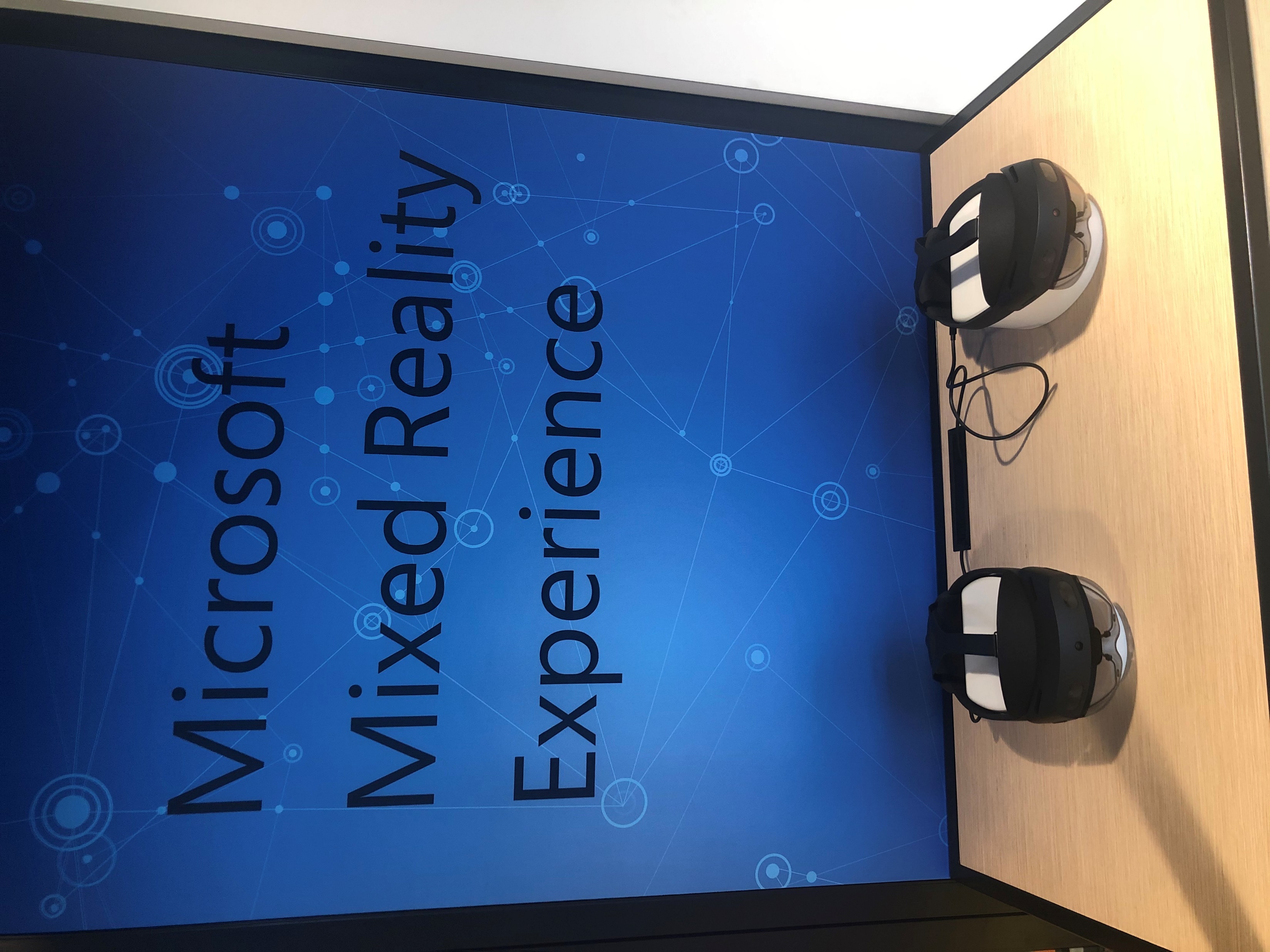 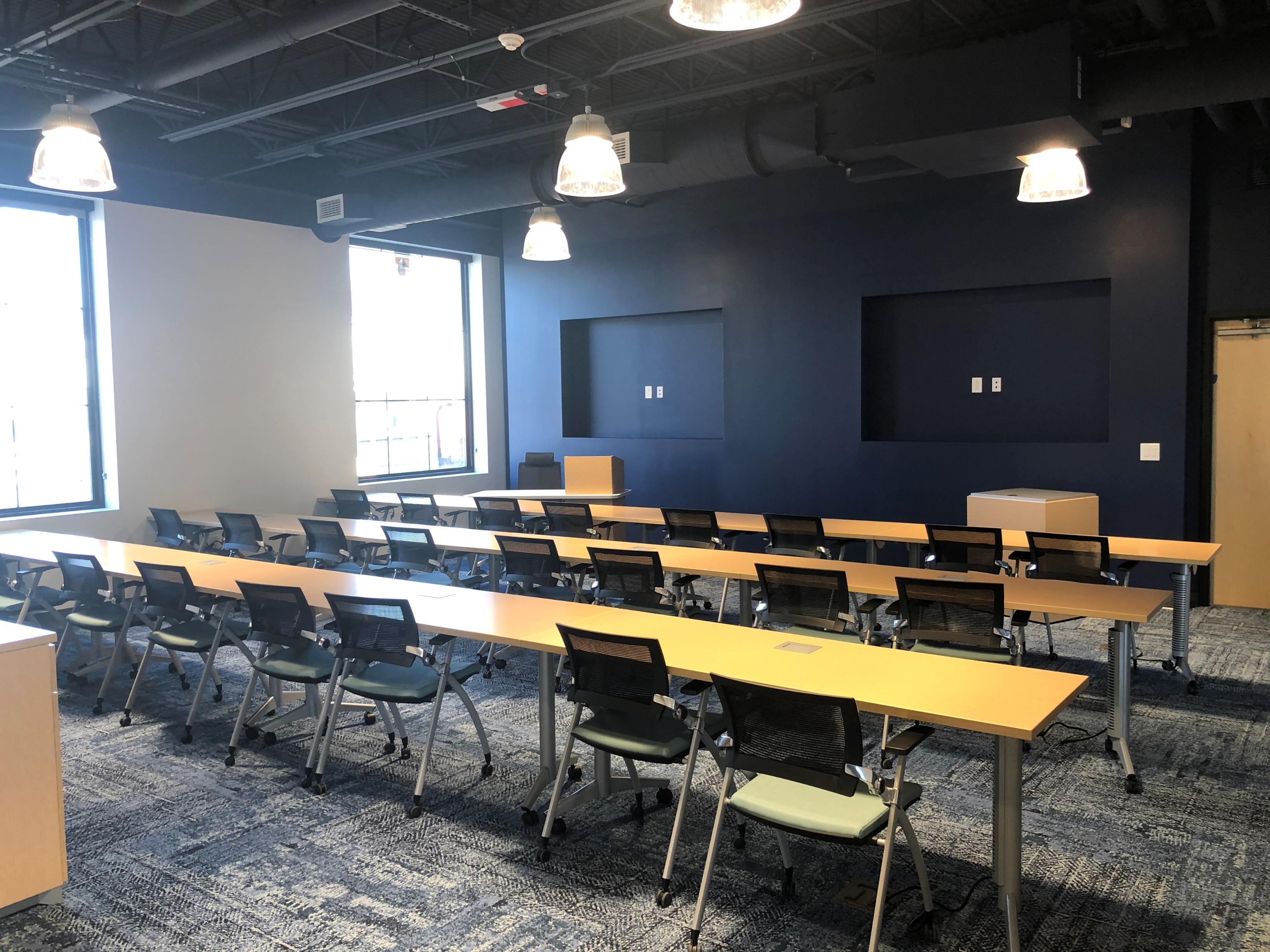 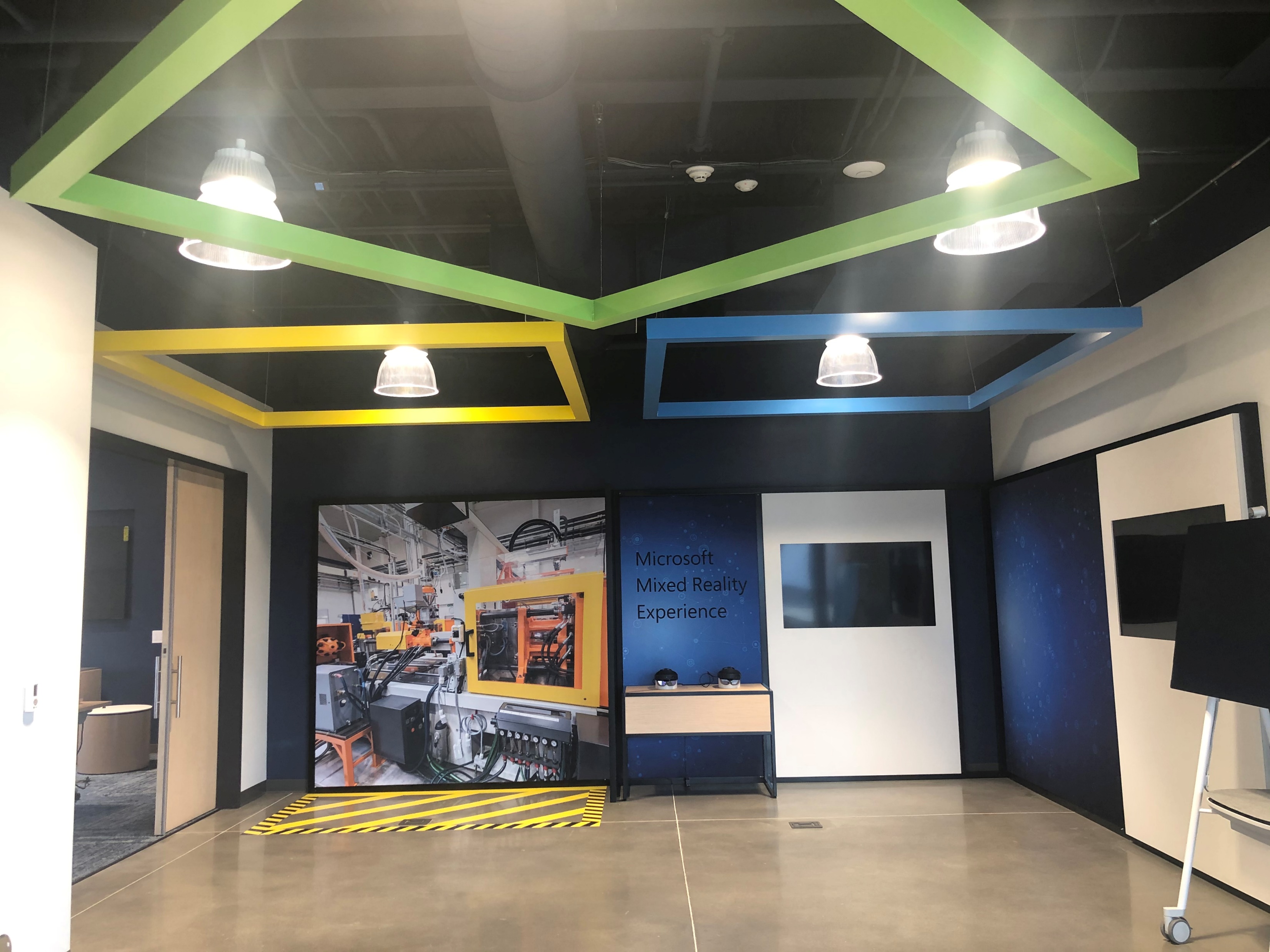 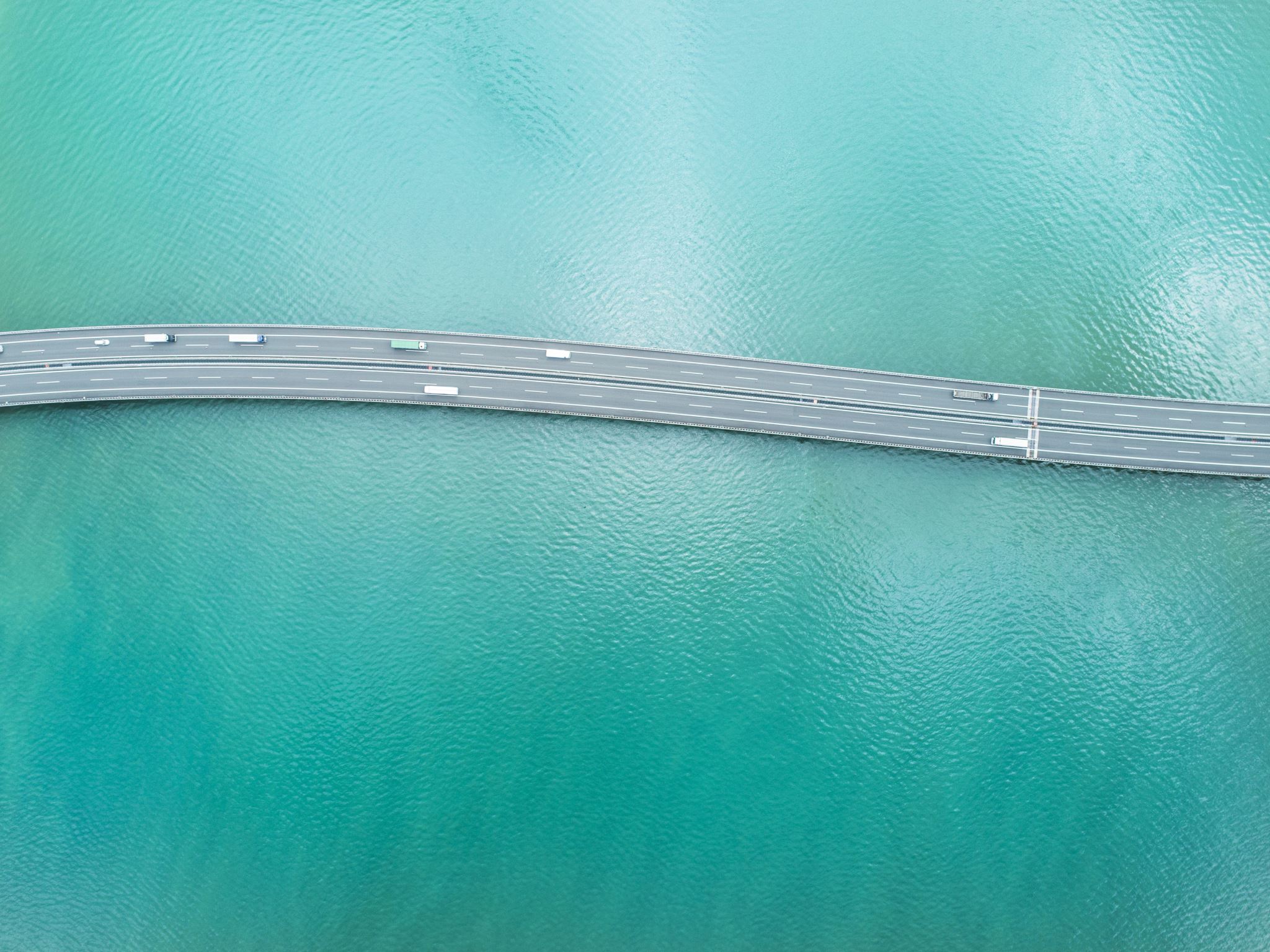 Thank You!Tad Deriso, President & CEOMid-Atlantic Broadband Communities Corptad.deriso@mbc-va.comM: 804-855-4057